Chain Rule
Intelligent Practice
Silent 
Teacher
Narration
Your Turn
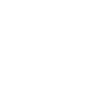 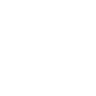 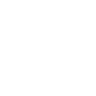 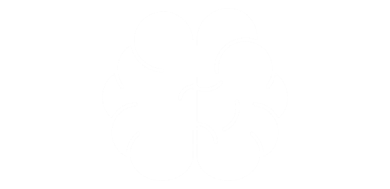 Practice
Worked Example
Your Turn
@DrChris_Baker
@DrChris_Baker
@DrChris_Baker
@DrChris_Baker